Creating Meaningful Dialogue
Focused Conversations

Presented by
Lauren Snowden
Statewide Training Coordinator
UC Master Gardener Program
[Speaker Notes: The Focused Conversation method is a structured process that helps a large or small groups navigate a conversation together.]
Focused Conversations
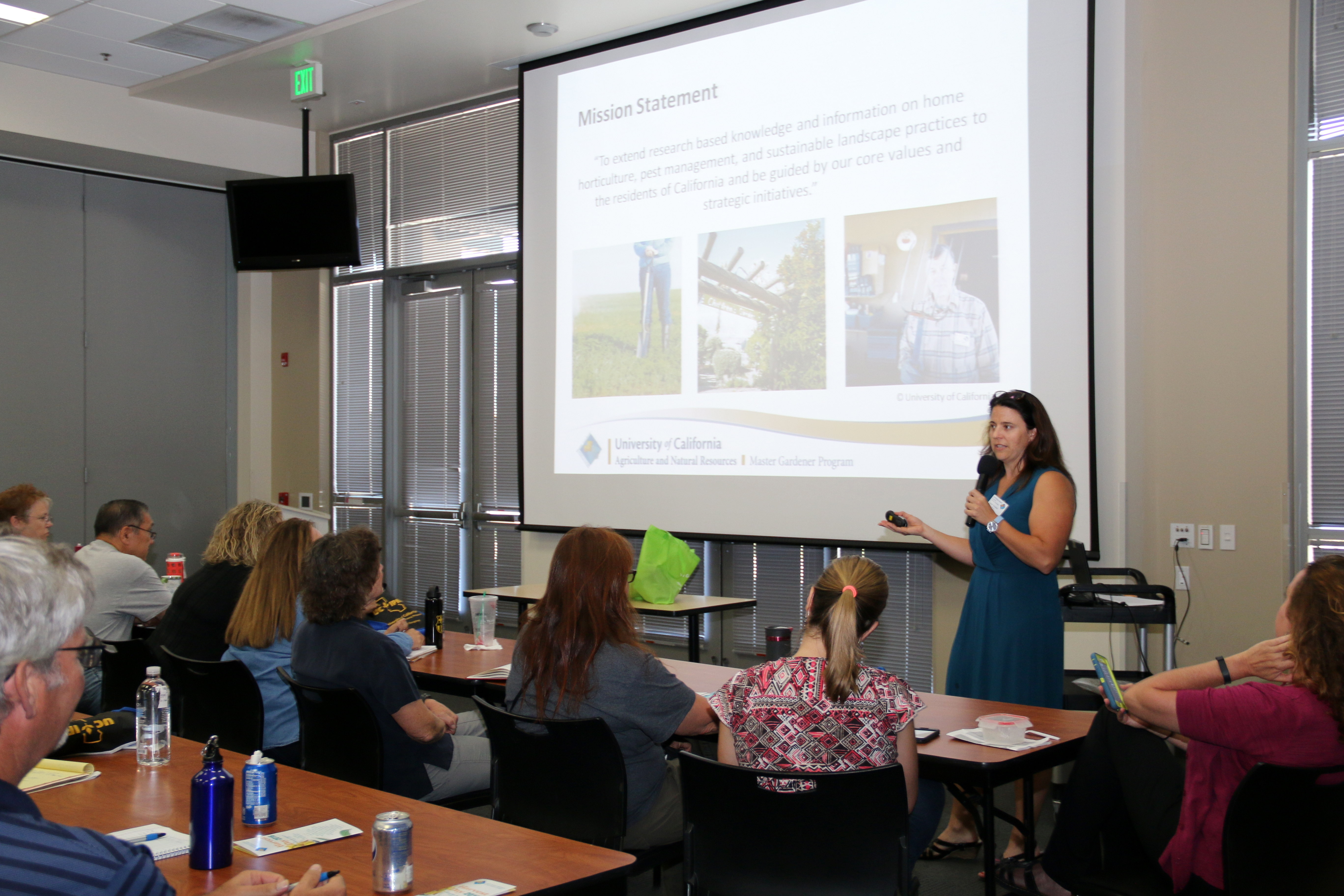 Create meaningful dialog

Broaden a group’s perspective

Elicit clear ideas and conclusions

Allow the entire group to participate
[Speaker Notes: It starts with a topic beginning with things that can be observed (facts/data) and gets all voices in the room to share simple observations.  

It brings out information tied to individual experiences to enrich the data to be considered.  

The group is then asked to contemplate this information, to draw forth meaning, consider options, possibilities and questions.  

A last stage is to decide what action / conclusion to make - whether as individuals or as a group.  

The process is intentional in seeking full participation from everyone and makes space for everyone at the table to be included and their ideas considered.  

This is a great tool for groups that are quiet or don’t know each other.  This can also be effective for large groups and one on one conversations.]
Four Levels of Questions (ORID)
Decisional
Senses
What?
Heart
Gut
Head
So what?
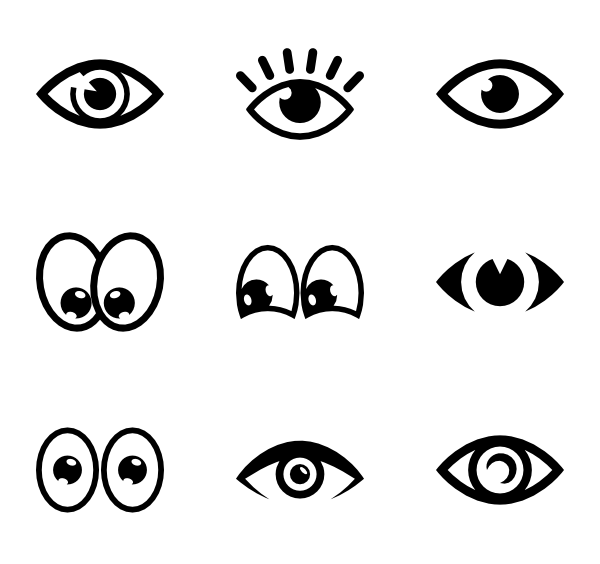 Action
Now what?
Objective
Reflective
Interpretive
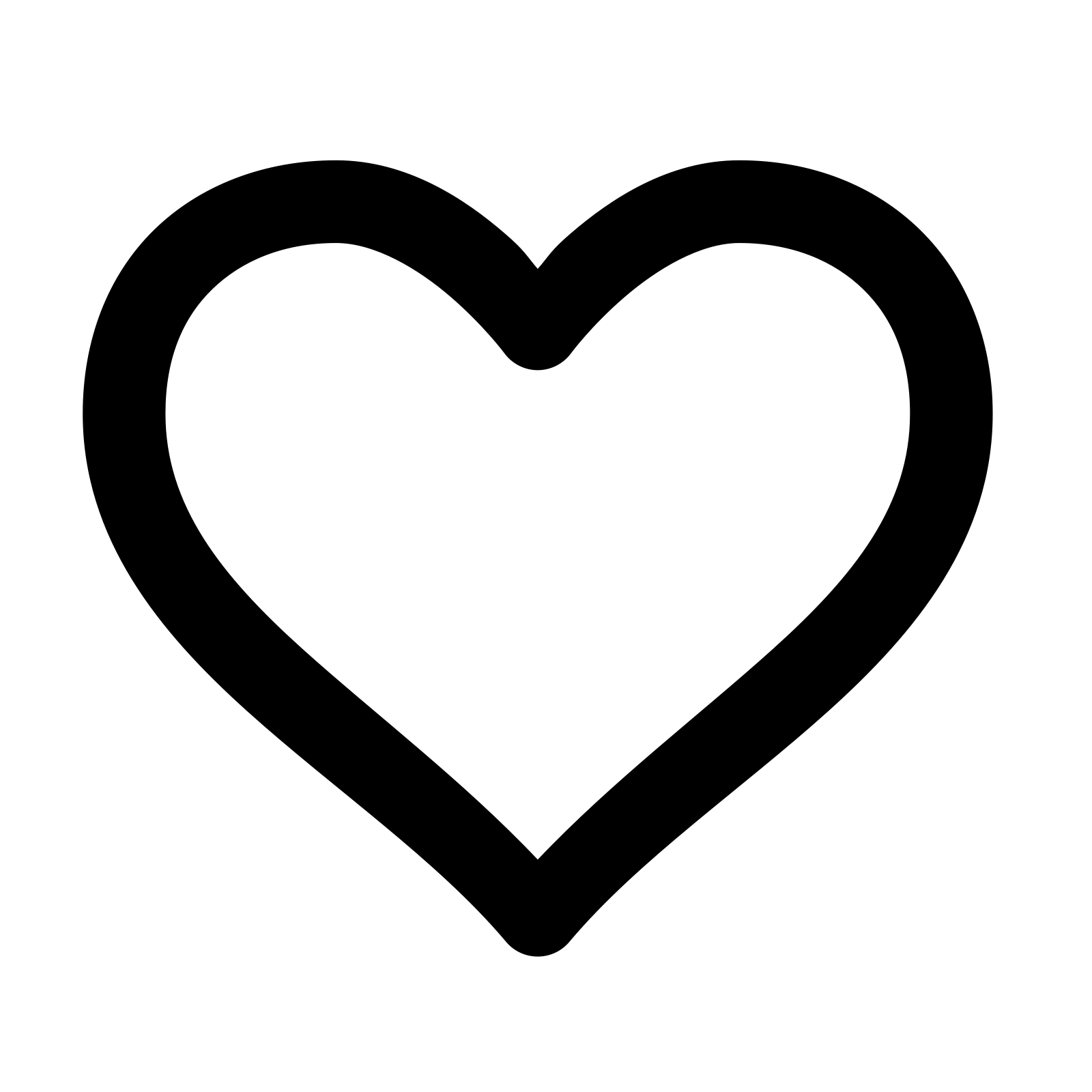 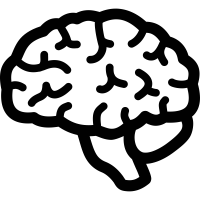 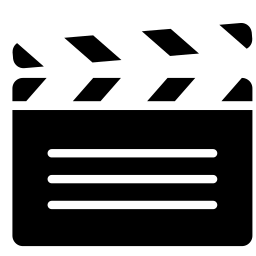 [Speaker Notes: The acronym “ORID” is derived from the first letters of the four stages of questioning: 
 Objective
 Reflective 
 Interpretative 
 Decision 

People often evaluate experiences quickly and superficially, or allow discussions to meander. 

This framework enables detailed reflection and learning, and helps groups get to the heart of the matter efficiently. 

The method structures the debriefing process and prompts recall so that a group can broaden their perspectives of an experience, develop a shared understanding of the experience, and formulate a common strategy. 

Emotional or intuitive responses are important data but frequently are not acknowledged. When taken into consideration in decision making, they strengthen and support the decision. Ignored, they often jeopardize the decision.]
Your job as facilitator
Prepare question in advance 
Ask open ended, specific question 
Ask one question at a time
Allow time to answer
Rephrase the answer
Correct misconceptions
Maintain objectivity
Say thank you
Record observations / ideas / input if needed
Encourage people to participate
[Speaker Notes: If you are a facilitator running a meeting or training and would like to  have a focused conversation here is an outline of your role.  

SIDE NOTE: The facilitator may want to explain the purpose and outline the stages, both to help participants stay on task and learn a process they too can use. 


A facilitator prepares, then asks questions in a specific order to which group members respond. 

Ideally, questions are prepared in advance and relevant to the experience 

open-ended and specific 

You ask only one question at a time, don’t rephrase the question.  

Silence is ok, give them time to answer, let the question marinate. 

Correct misconceptions but do not add your own observations.

Rephrase the person contribution so others can hear

Say thank you

The facilitator may record ideas on flip charts to keep track of them. The facilitator may wish to summarize ideas or ask for clarification. 

Encourage participation from as many people as possible) and guides participants back on task if they skip a stage.]
How to encourage participation
Phrases to use
Tell me more
What else?
Anything else?
Anymore observations?
Would anyone like to add something more?
[Speaker Notes: Encouraging participation can be difficult but here are a few phrases that allow the conversation to be open while inviting people to participate.]
What?
See, hear, taste, feel, smell
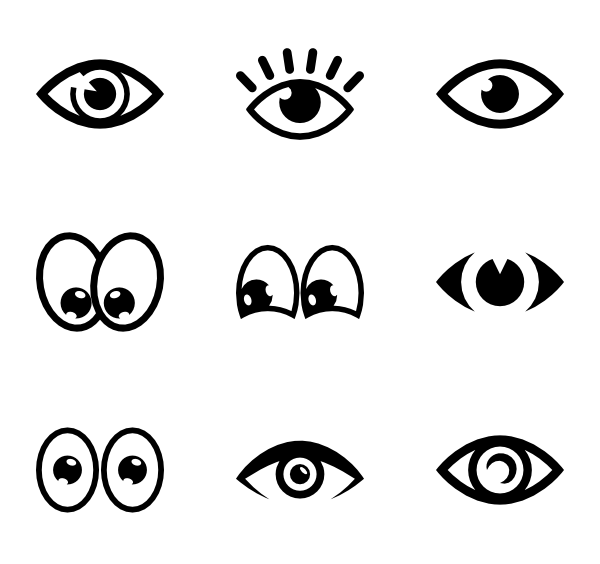 What happened during this activity?
What words or phrases stood out for you?
What do you recall?
What words, sounds, or images stood out for you?
What did you notice?
Objective
[Speaker Notes: The first level is Objective…the What?

The purpose of this level is to examine the data. 
Identify factual information.

Questions that fit in this section are…]
Gut
Emotions, memories, associations
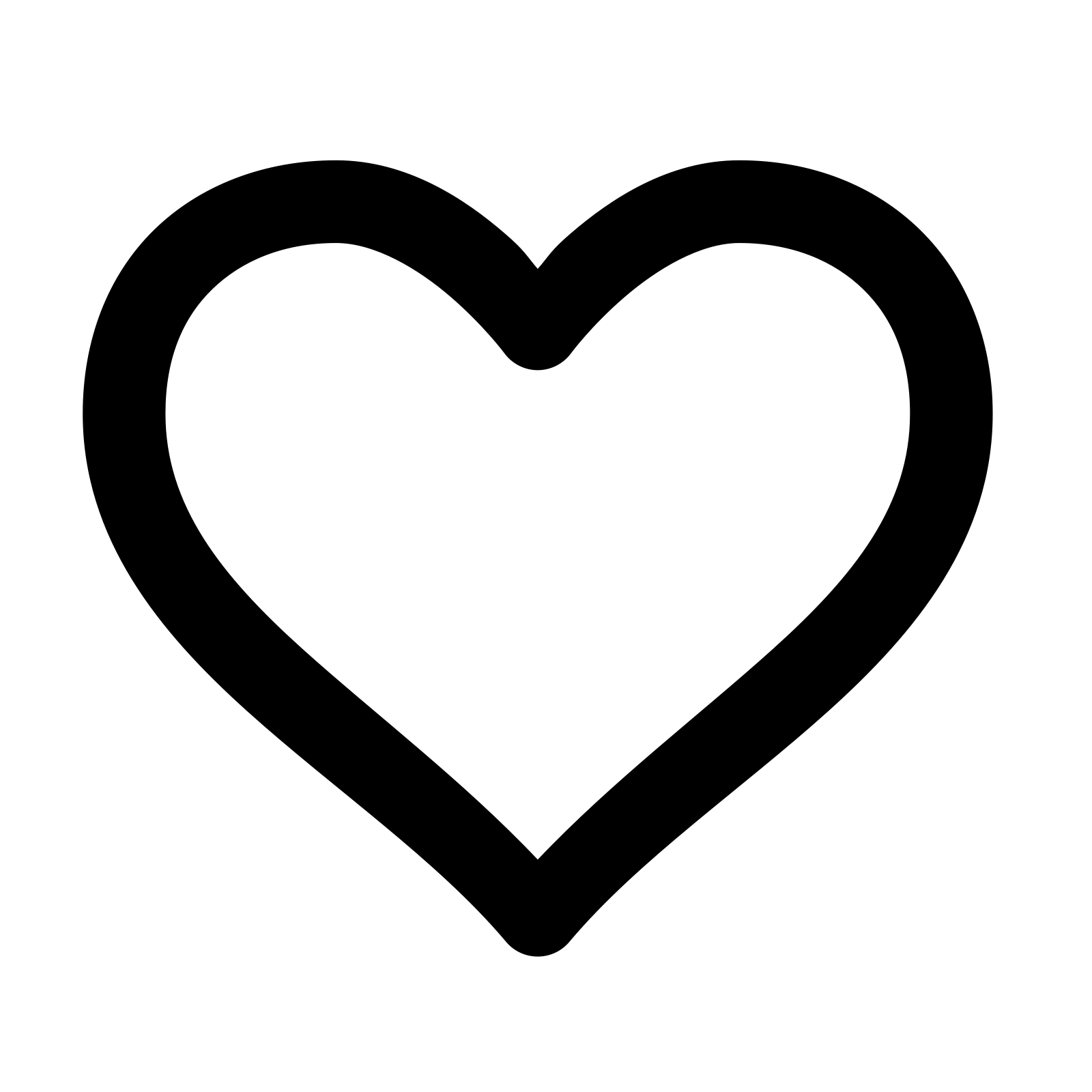 What was a high point for you?  - What was a low point?
What worked for you? -What didn’t work?
What was most exciting? -What drained your energy?
Where was it easy? -Where was it hard?
What surprised you or encouraged you?
Reflective
[Speaker Notes: The second level is Reflective…the Gut

The purpose of this level is to encourage participants to make connections. 
To encourage free flow of ideas and imagination. 

Questions that fit in this section are…]
So What?
Meaning, value, relevance
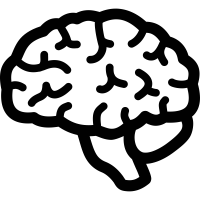 What is a key insight from this exercise?
What did you learn from this?
What is the importance of this?
What questions does this raise for you?
What does this mean?
Interpretive
[Speaker Notes: The third level is Interpretive… so What? 

The purpose of this level is to identify patterns and determine their significance or meaning 
To articulate underlying insights. Sometimes referred to as the AH HA question 

Questions that fit in this section are…]
Now What?
Resolution, opinion, do something
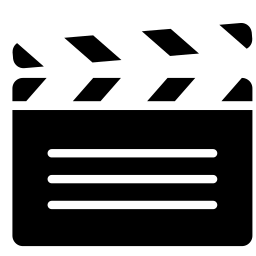 What will you do differently when you return to work?
What actions does this trigger for you?
What will you do with this tomorrow?
What does this mean for your future?
What applications or action ideas has this triggered for you?
Decisional
[Speaker Notes: The forth level is Decisional… Now What? 

The purpose of this level is to propose next steps. 
To develop an action plan. 
To make decisions. 
To experience “Coming Together” 

Questions that fit in this section are…]
Four Levels of Questions
Decisional
Senses
What?
Heart
Gut
Head
So what?
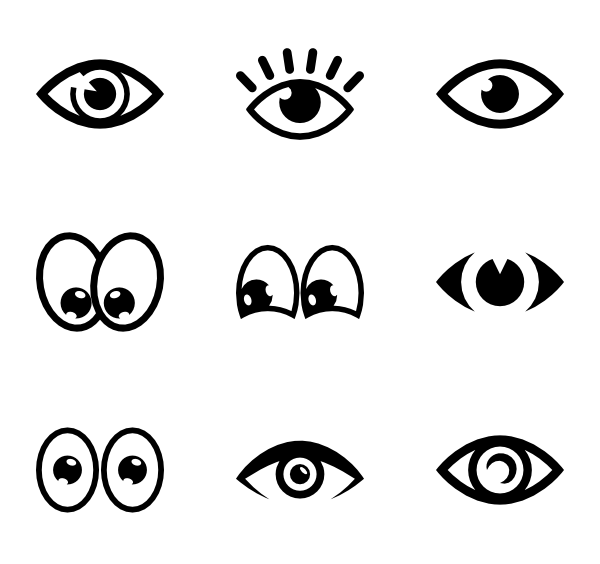 Action
Now what?
Objective
Reflective
Interpretive
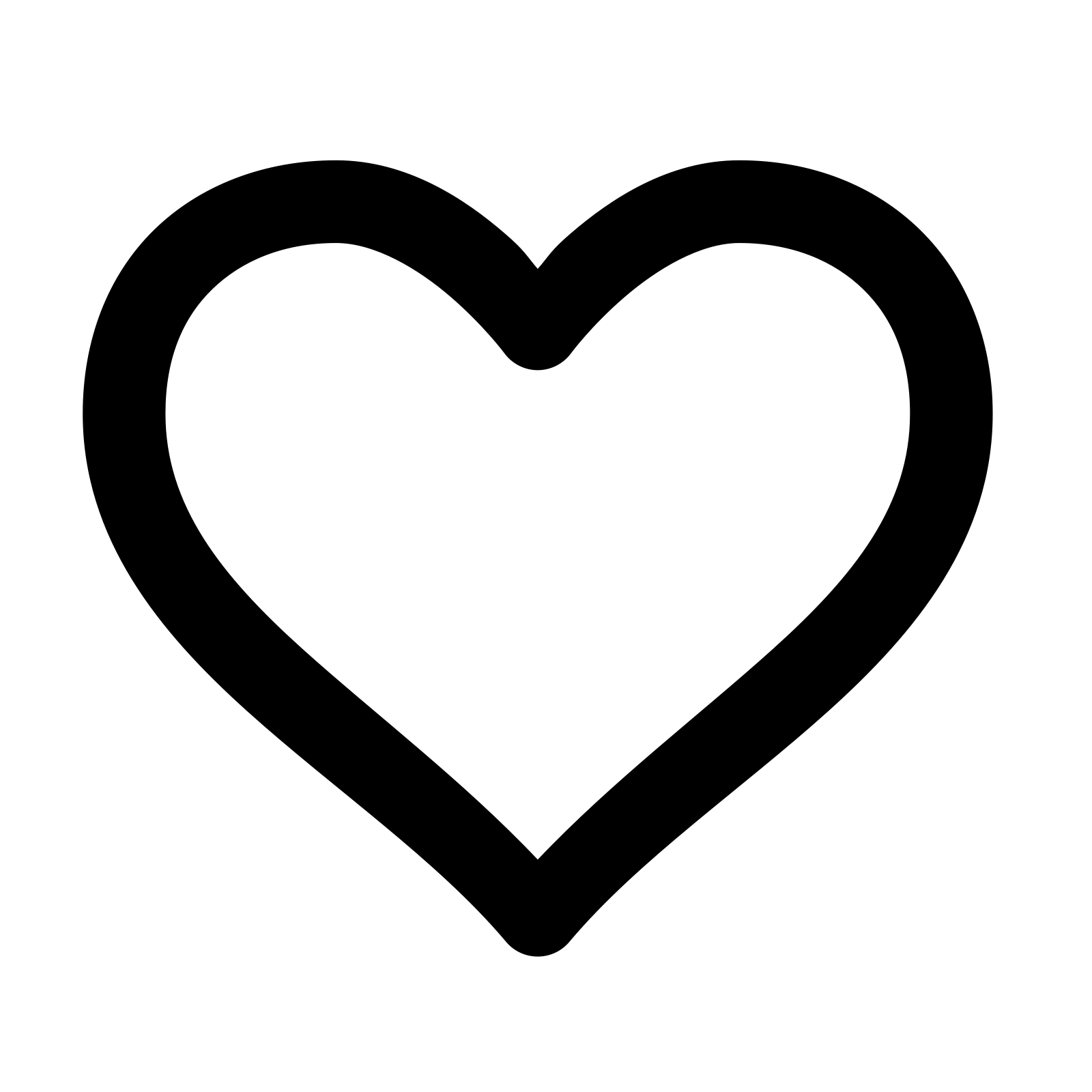 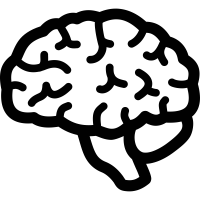 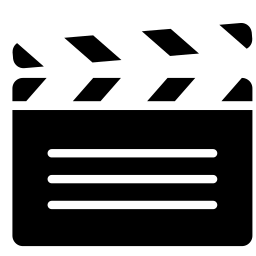 [Speaker Notes: The first level is Objective…the What?

The purpose of this level is to examine the data. 
Identify factual information.

The second level is Reflective…the Gut

The purpose of this level is to encourage participants to make connections. 
To encourage free flow of ideas and imagination. 

The third level is Interpretive… so What? 

The purpose of this level is to identify patterns and determine their significance or meaning 
To articulate underlying insights. Sometimes referred to as the AH HA question 

The forth level is Decisional… Now What? 

The purpose of this level is to propose next steps. 
To develop an action plan. 
To make decisions. 
To experience “Coming Together”]
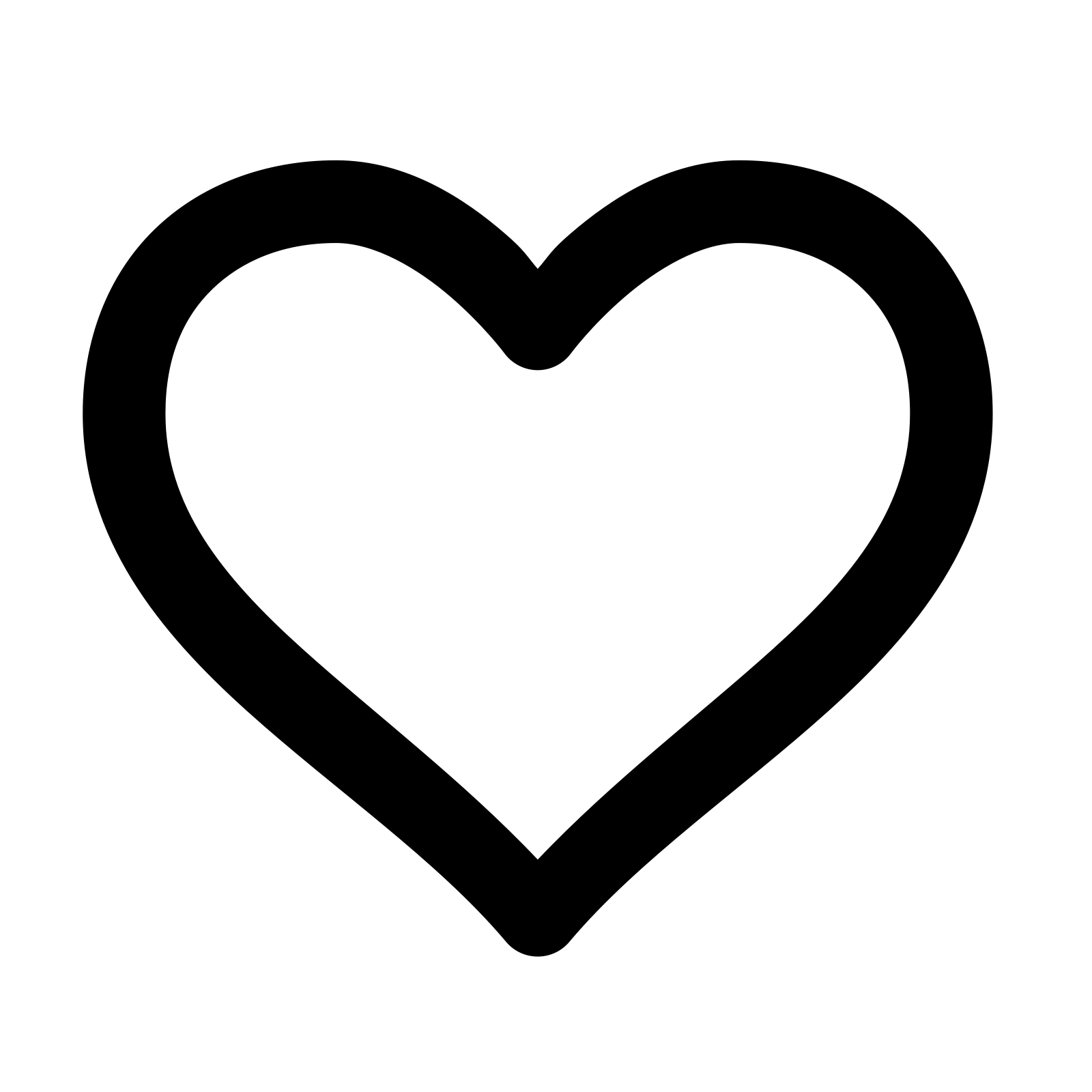 Gut
What
Emotions, memories, associations
See, hear, taste, feel smell
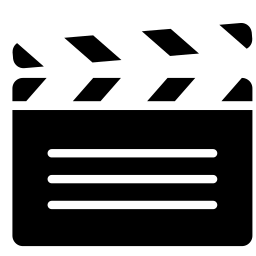 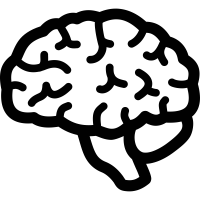 Now What
So What
Resolution, opinion,             do something
Meaning, value, relevance
[Speaker Notes: You can do this activity with a large group by having them fold a piece of paper into fours and have them draw an eye, heart, brain and a clapboard.  

Ask the questions you have prepared one at a time, allow people time to their answers down. Do this for all four questions.  

After they are done you can go through the questions and answers verbally or have them break up into small groups and share with each other.  



You can also do this verbally with a large group and utilize your screen to lead the group through the conversation.  My next slide is a good example of this.]
Advisory Comm. Meeting
SITUATION:  Reviewed and discussed annual reports of other programs, we are looking to create our own.
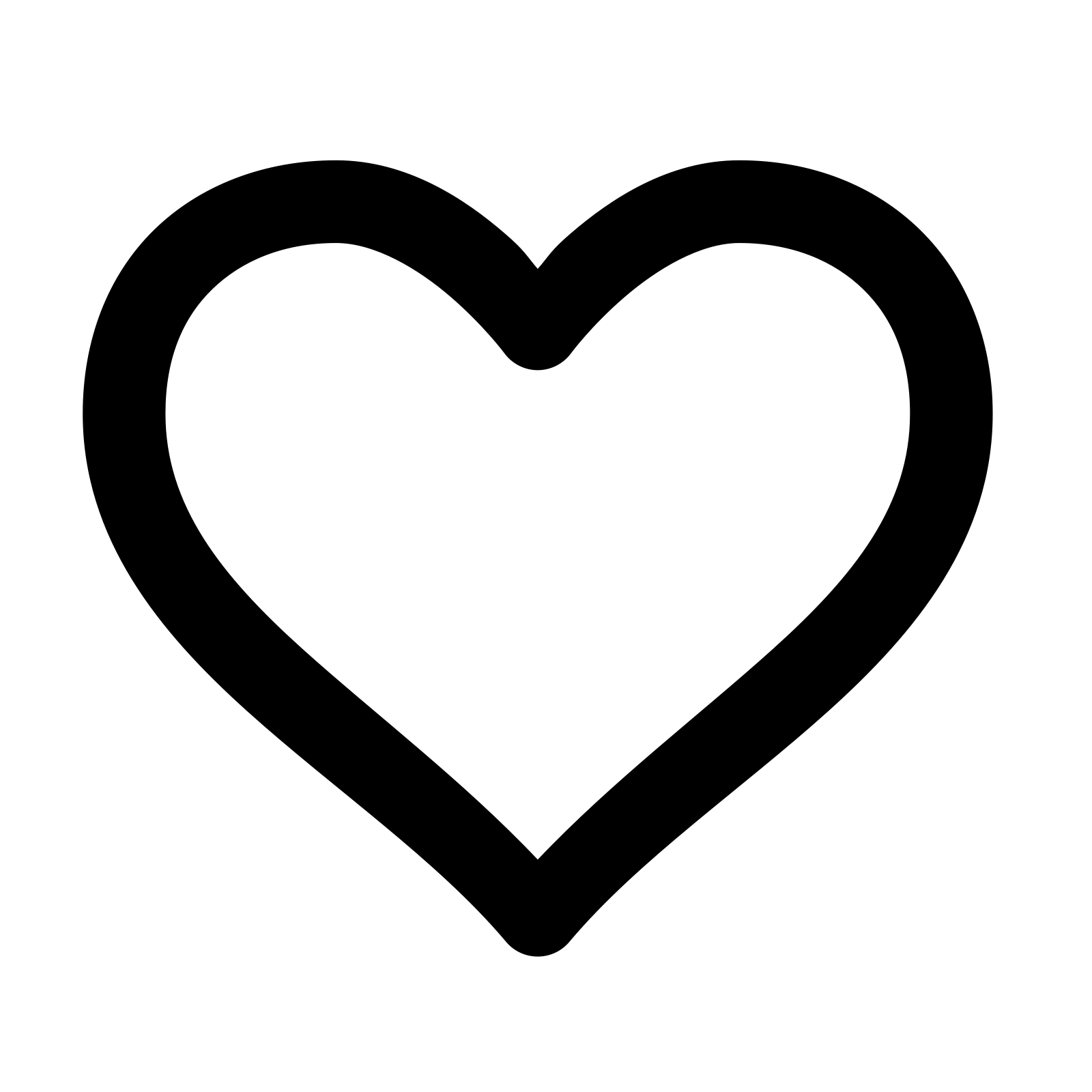 What stood out to you about the examples we reviewed?
What feels most challenging?
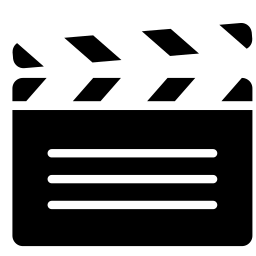 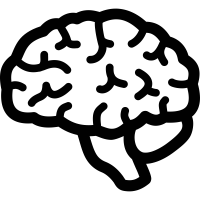 What more do we need to know or further explore?
What direction are we           heading in?
Training about Zoom
SITUATION:  A group of five people have just received a ten minute training on the different ways to schedule a zoom meeting.
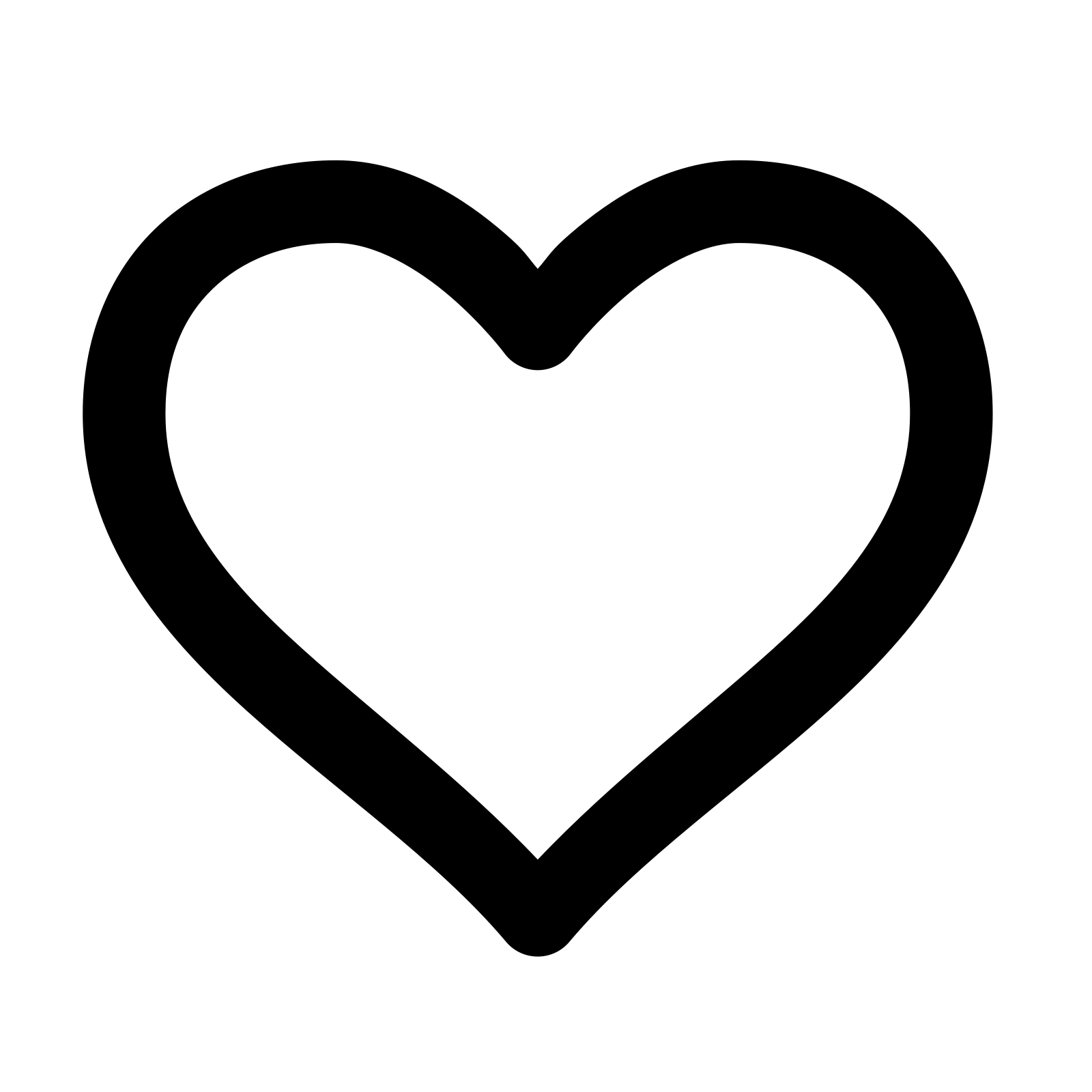 What do you recall about scheduling a zoom meeting?
What was easy or what           was hard?
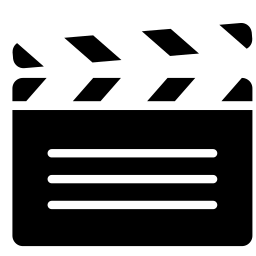 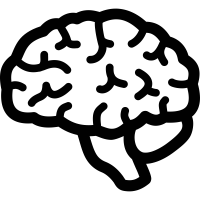 What did you learn from this?
What will you do differently now when scheduling Zoom?
Conversation with an employee
SITUATION:  Reviewing accomplishments with an employee
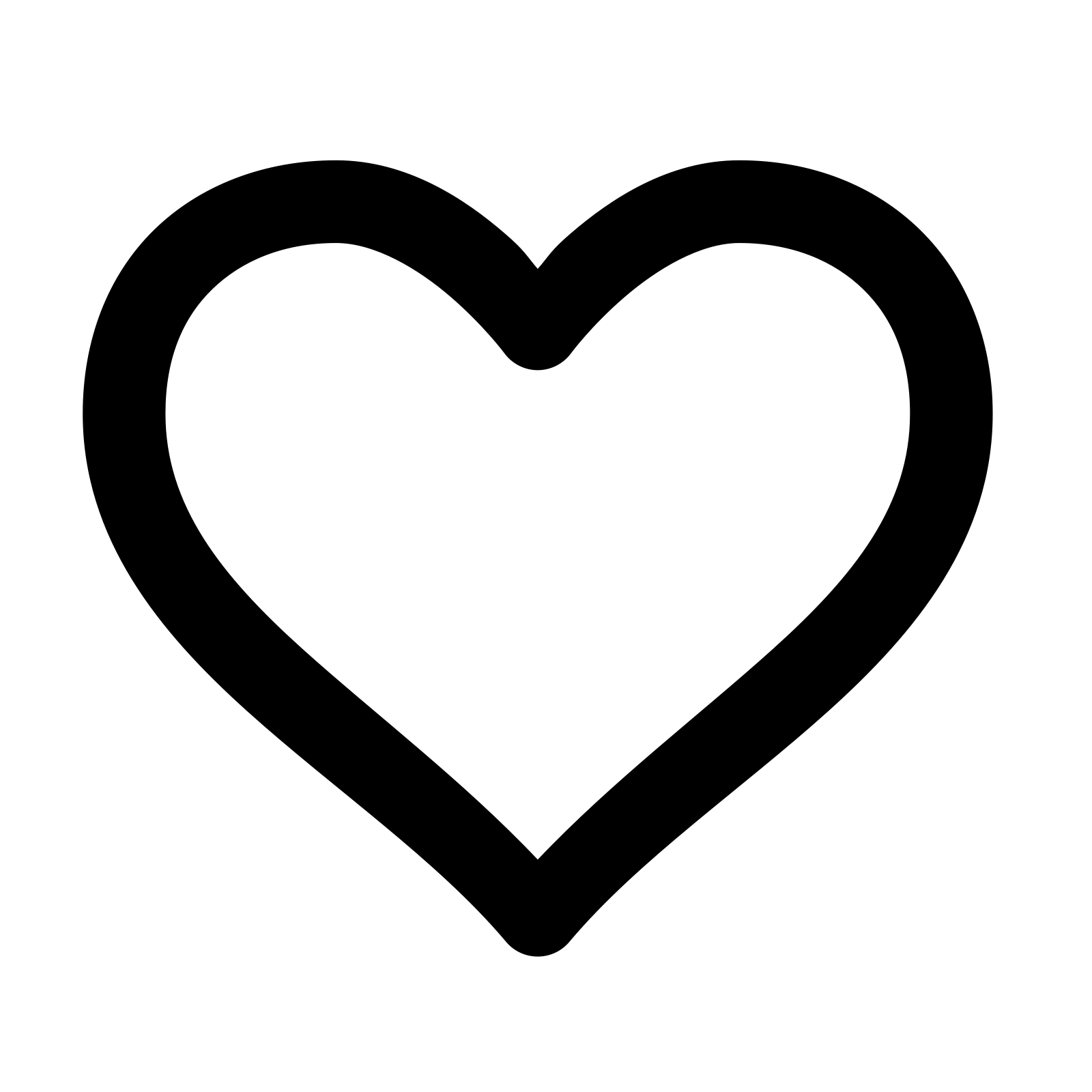 Tell me about what you’ve done in the last year?
What were some high points or low points?
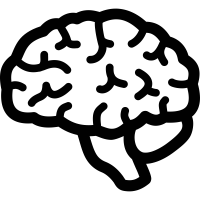 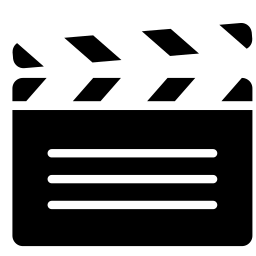 What would you like to change in the coming year?
What was most meaningful     to you?
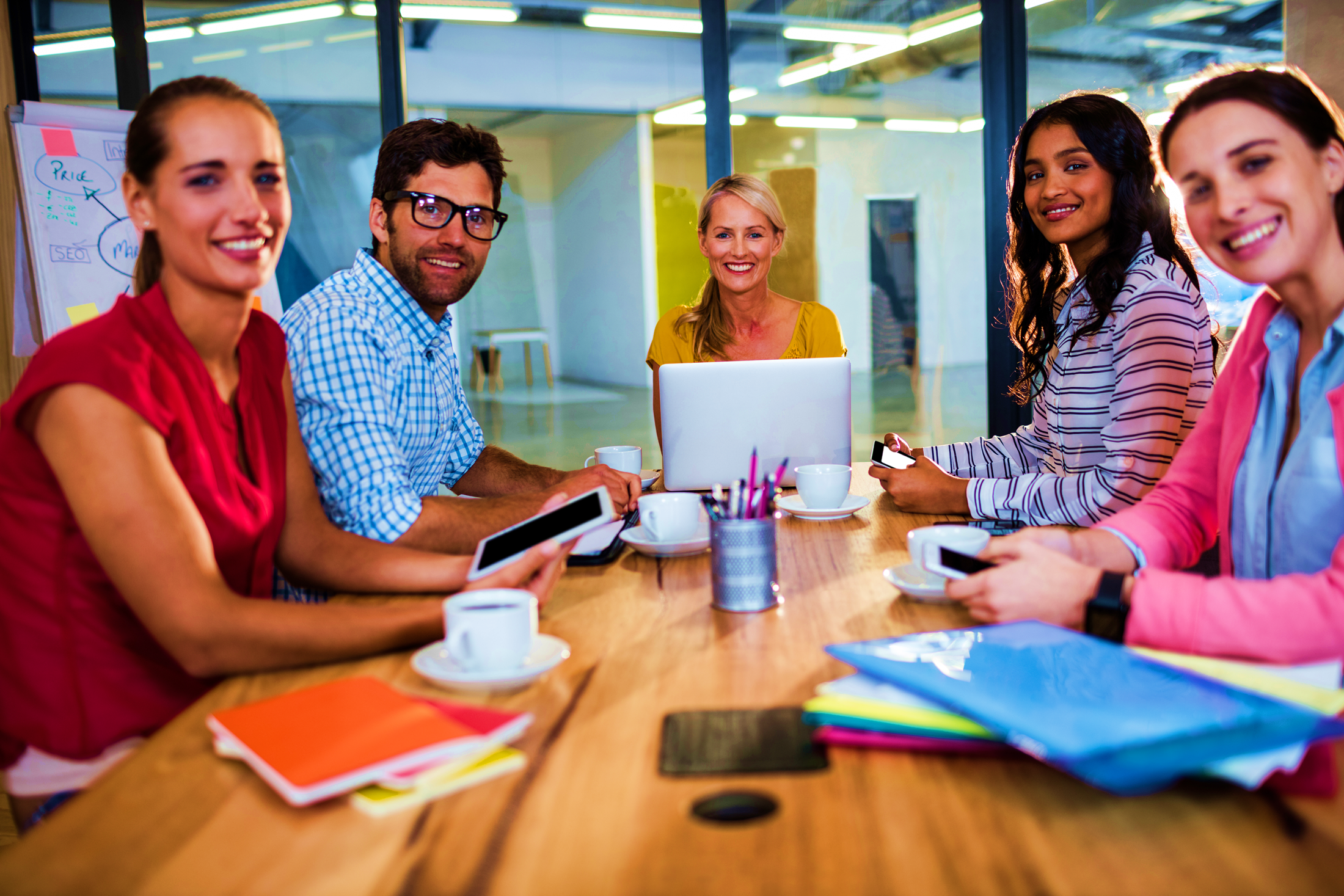 Practice
[Speaker Notes: PRACTICE 
Give example with Melissa about podcast. 

Although best practice is to create questions before hand, this technique can be used when you are having trouble having a deeper conversation with someone or trying to get participation.]
Your job as facilitator
How to encourage participation
Ask one questions at a time
Allow time to answer
Rephrase the answer
Correct misconceptions
Maintain objectivity
Say thank you
Encourage people to participate
Phrases to use
Tell me more
What else?
Anything else?
Anymore observations
Would anyone like to add something more?
[Speaker Notes: Ask one question at a time, doesn’t keep rephrasing the questions

Allow time to answer, let the question marinate

Rephrase the person contribution so others can hear

Say thank you]
Where are you confident?
Where is more work needed?
What gives you courage?
What seems the most critical?
What are you most doubtful about?
What was inspiring?
What color would you add? Why?
What parts reminded you of your own ___________________?
What do you notice about this new form?
Who was present at the meeting? Who spoke?
What scenes do you remember?
What facts do we know about this situation?
What caught your attention about ______________?
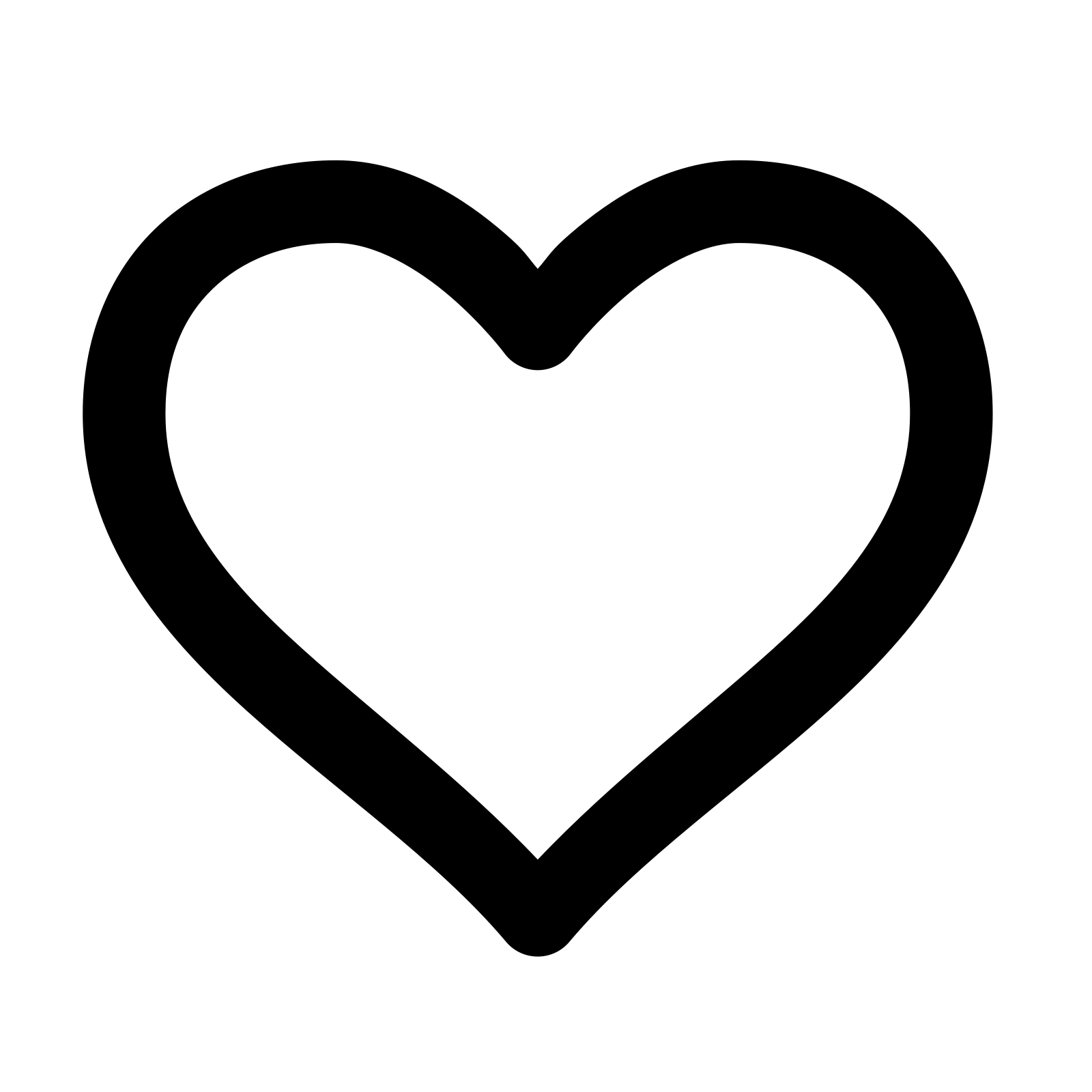 What are we really committed to?
Then, what are the first steps we need to take?
What is the resolve of this group?
How would you articulate our consensus?
What will you do differently?
What name will you give to ourtime together?
What is the importance of this?
What new vantage point has this given us?
What difference will it make?
What would you say lies underneath these issues?
How has this been beneficial to you personally?
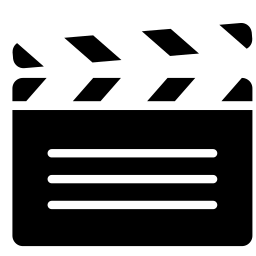 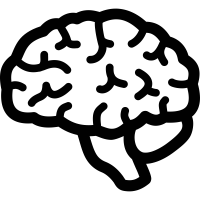 [Speaker Notes: Here are a few phrases to help you see what type of questions fit into the four areas.]
Thank you for your time
Feedback Survey
http://ucanr.edu/survey/survey.cfm?surveynumber=27522
Questions?
Next WebANR June 20
Storytelling for Presentations and Speeches 

Session are recorded and archived on the 
ANR Learning & Development Website
[Speaker Notes: https://ucanr.edu/sites/Professional_Development/Monthly_WebANRs/]
Train the Trainer Certificate Series
Fundamentals for Trainers

Trainer as Facilitator

Icebreakers, Energizers and Activities to Make Learning Stick

Culturally Inclusive Training
https://hr.ucdavis.edu/departments/learning-dev/certificate/train-trainer
[Speaker Notes: I learned about this and several other training and meeting facilitation techniques through the Train the Trainer Certificate Series through the UC Davis Staff Development.

This Certificate Series is designed for UC Davis subject matter experts.
The four-course series will explore how to:
Design and present interactive, engaging training
Manage the differences between presentation and facilitation
Incorporate effective ice breakers and activities
Ensure your course is culturally inclusive


https://hr.ucdavis.edu/departments/learning-dev/certificate/train-trainer]